Adding the Easy Button to the Cloud with SnowFlock and MPI
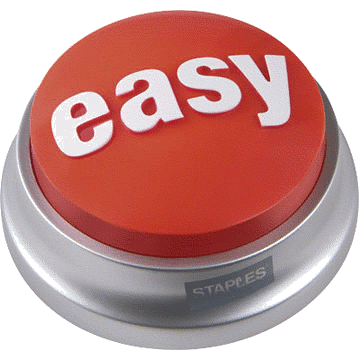 Philip Patchin, H. Andrés Lagar-Cavilla,
Eyal de Lara, Michael Brudno
University of Toronto
philip.patchin@utoronto.ca
Cloud Computing = 7th Heaven?
Rapid growth of large computing clusters
Reduced hardware costs
No physical hardware to manage
Clouds with fast, local connectivity
Upload a VM to the cloud
Rent computing time
Seems good for HPC
Can set up large cluster affordably
Leave physical machine management to others
Can have privileged access in VMs
Or just another circle of Hell?
Still have to manage all the VMs
Every VM must be started up and configured
Application user or developer becomes sys admin

Users must learn a new API
Often arcane, provider-specific
Not germane to the application

Undermines the advantages of using the cloud
Much time spent managing virtual infrastructure
May have to leave VMs idle to reduce start-up time
Idle VMs often get consolidated
MPI on Static Cluster
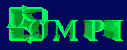 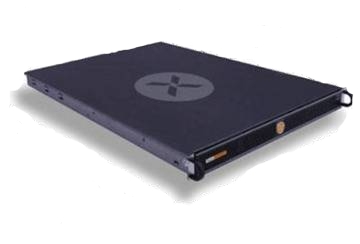 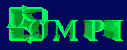 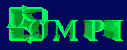 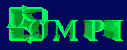 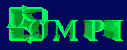 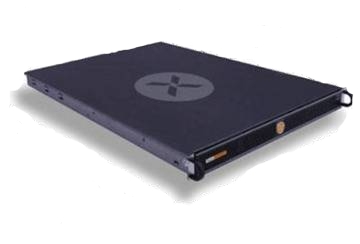 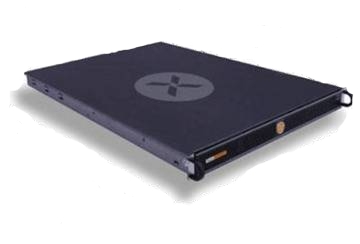 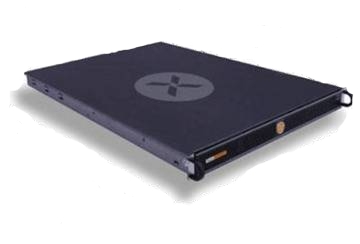 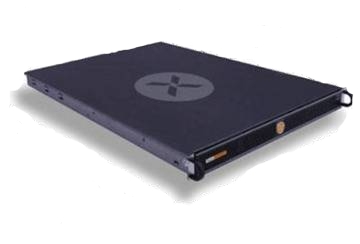 Well, at least the paint looks dry...
...but we need something quicker and easier!
[Speaker Notes: Describe an application]
A Solution: SnowFlock + MPI
Instantaneous virtual clusters
SnowFlock

Standard Interface for parallel programming
MPI
Advantages
Easy management
Of VMs
Of applications


Familiar interface


Application code unchanged
SnowFlock Cloning Overview
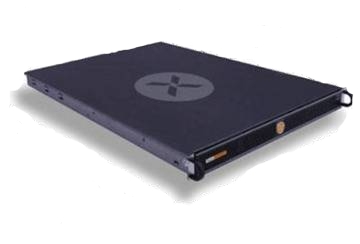 Virtual Network
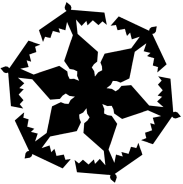 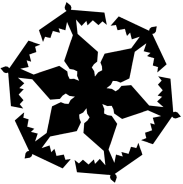 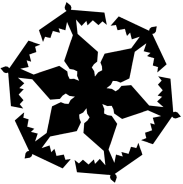 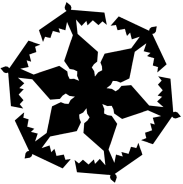 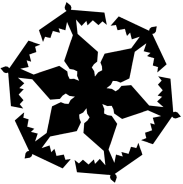 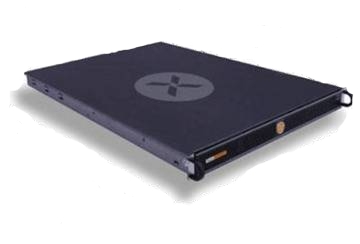 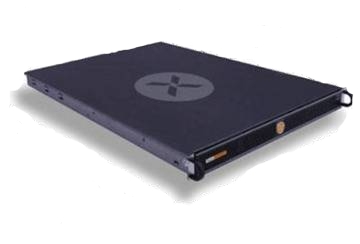 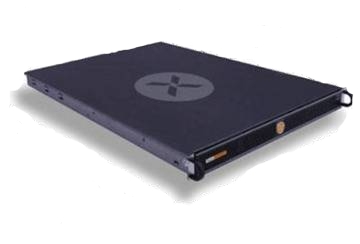 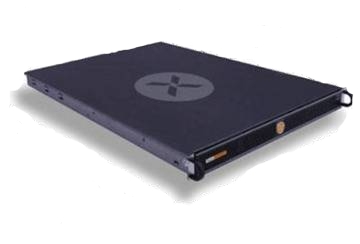 Instantiate virtual cluster in ~1 second
Start-up master SnowFlock VM
Merge cluster
Cloning – Some Detail
Private State
Clone 1
Memory
State
?
Virtual
Machine
Multicast
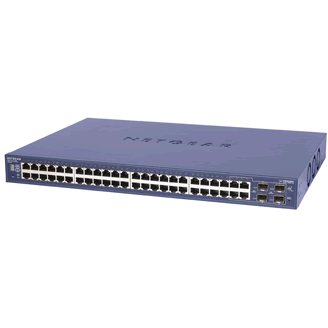 VM Descriptor
VM Descriptor
VM Descriptor
~1MB for 1GB VM
Clone 2
Private State
?
Naïve SnowFlock + MPI
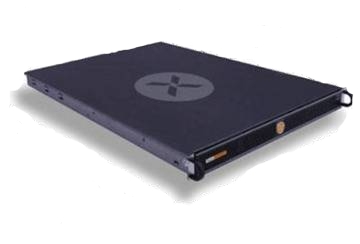 Virtual Network
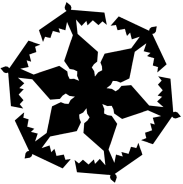 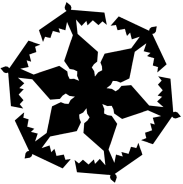 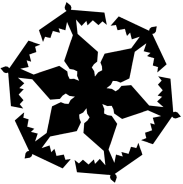 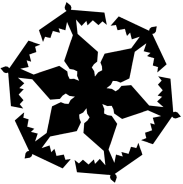 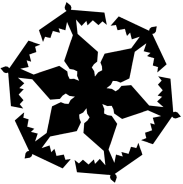 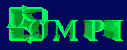 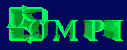 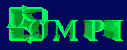 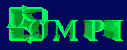 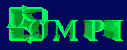 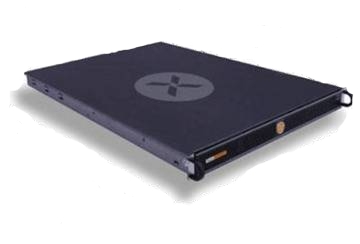 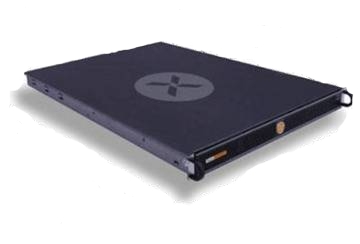 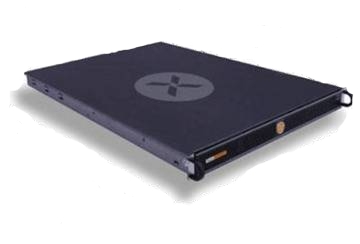 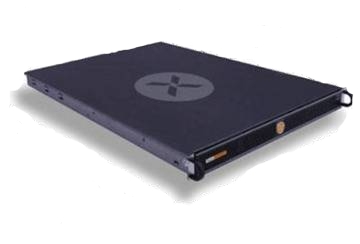 Merge cluster
Slow
Still significant administration
Instantiate virtual cluster in ~1 second
Start-up master SnowFlock VM
Start up MPI...
SnowFlock-Aware MPI
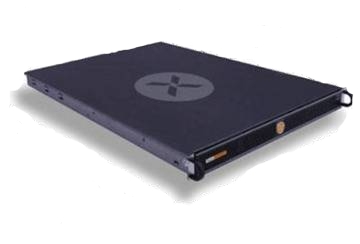 Virtual Network
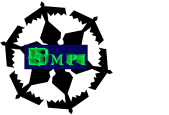 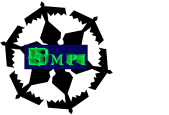 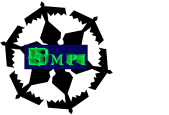 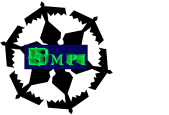 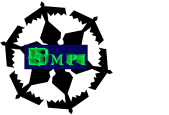 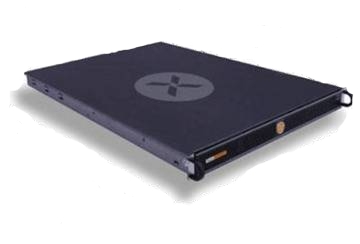 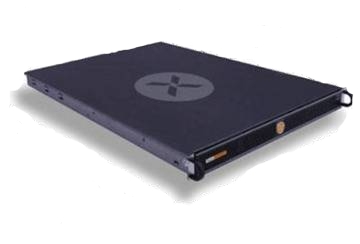 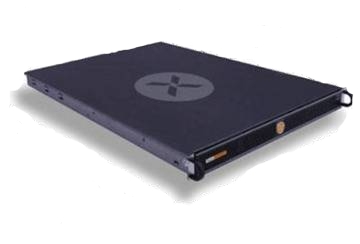 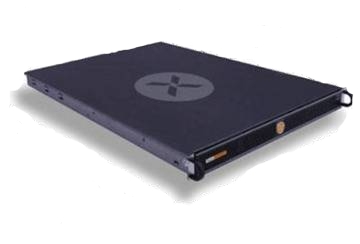 Fast
Administration free
[Speaker Notes: Add SnowFlock logo to make clear that this is SnowFlock-aware MPI.]
SnowFlock-Aware MPI
Needs modifying to work with SnowFlock
MPICH from Argonne
Open source, popular
New mpirun uses SnowFlock API to initiate cloning
Establishes connections between hosts
Manages application
MPICH API unchanged
Existing applications can just be re-linked
[Speaker Notes: Describe MPI

MPI is a standard mechanism for interprocess communication in high performance
computing, which is very widely used. 

Many applications have already been written that use this interface. Rather
than reinvent the wheel, we chose to modify it - painting it a new colour, as
Douglas Adams might have put it. :-)‏

There are several implementations of MPI available. MPICH was developed by
the Argonne National Laboratory and is freely available as open source 
software, which is a large part of the motivation for using it. What we've 
done should be equally applicable to other implementations in theory, though
the exact modifications required would obviously vary from package to package.

MPI depends upon the user having already allocated machines and set them up
appropriately. This requires that there be a set of daemons running across
the nodes talking to one another, and that the required software is in the
same location on each node. This leads to a degree of inflexibility, 
inasmuch as it is not a trivial task to add extra machines to increase the
computational footprint of an application for a particular run.]
Experimental Evaluation
Platform
32x4 CPU cluster
Gigabit Ethernet

Applications
ClustalW, MPI Blast – bioinformatics
MrBayes – evolutionary biology
VASP – chemistry, physics
Tachyon - graphics
[Speaker Notes: MPI-BLAST, the Basic Local Alignment and Search Tool, is a popular computational biology tool offered as an Internet service. We performed MPI BLAST searches using 500 short protein fragments from the sea squirt Ciona savignyi to query a 512MB portion of the National Center for Biotechnology Information (NCBI) non-redundant protein database.

ClustalW generates a multiple alignment of a collection of protein or DNA sequences and is also offered as a web service. In our experiment we compute the multiple alignment of 600 synthetically generated peptide sequences with a length of one thousand amino acids each.

MrBayes builds phylogenetic trees showing evolutionary relationships between species across generations, using Bayesian inference and Markov chain Monte-Carlo (MCMC) processes. Our MrBayes experiment builds the evolutionary tree of 30 different bacterium species based on gapped DNA data, tracking back nine hundred generations and using up to 256 chains for the MCMC processes.

VASP is a package for performing ab initio quantum-mechanical simulations, using different pseudopotentials and plane wave basis sets, particularly suited to inorganic chemistry analyses. Our VASP test performs an electronic optimization process on a hydrogen molecule.

Tachyon is a standard ray-tracing based renderer. We used Tachyon to render a twenty-six thousand atom macro-molecule using ambient occlusion lighting and eight anti-aliasing samples.]
Results I
Overhead 13-40%
Results II
Very fast cluster start-up and shutdown
Optimal Footprint
Little administration required
No need to change applications
Results III
Some overhead
Varies with application
Large numbers of connections creates a bottleneck
More state swapping decreases performance

Make MPICH more SnowFlock-aware
Remove bottleneck in architecture
Make connection management distributed
Future Work
Computation resizing using multi-level cloning
Dynamic resizing to use newly-added hardware
Increase capacity for large sub-computations
Variable footprint for multiple stage computations
Read-only shared memory
Create state before cloning
Rely on SnowFlock to transfer state rather than MPI
Fault tolerance
Allow failed nodes to be restarted
Only re-run affected part of computation
Conclusion
SnowFlock-MPI
Easy to use
Little administration
No application code changes
Initial performance evaluation
Overhead from 13-40%
Further improvements still possible
Allows for MPI extensions
We have escaped from the Inferno!
Questions?
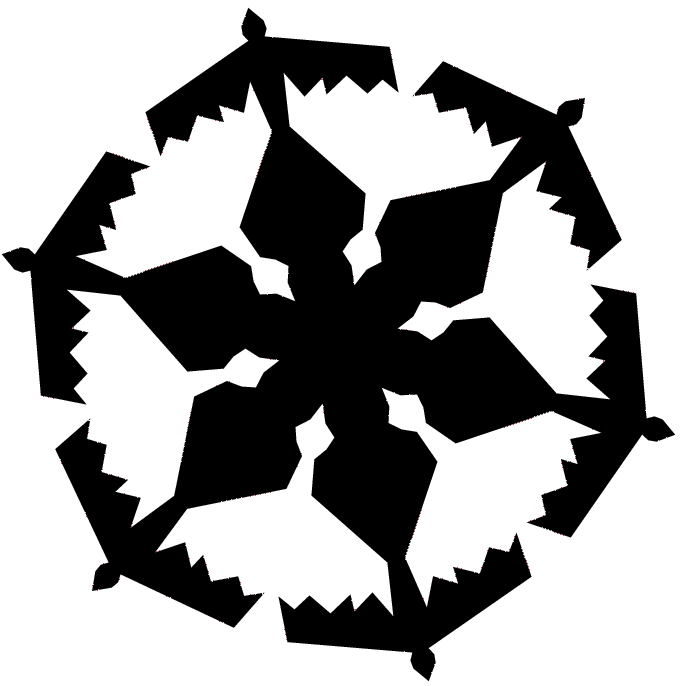 http://sysweb.cs.toronto.edu/snowflock

philip.patchin@utoronto.ca
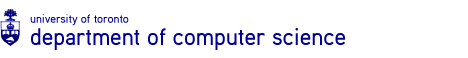